2014 ObservingHighlights
Elizabeth Warner
UMD Observatory Coordinator
Planets at
Opposition
29 Aug – Neptune
7 Oct – Uranus
Conjunction
18 Aug - Venus and Jupiter
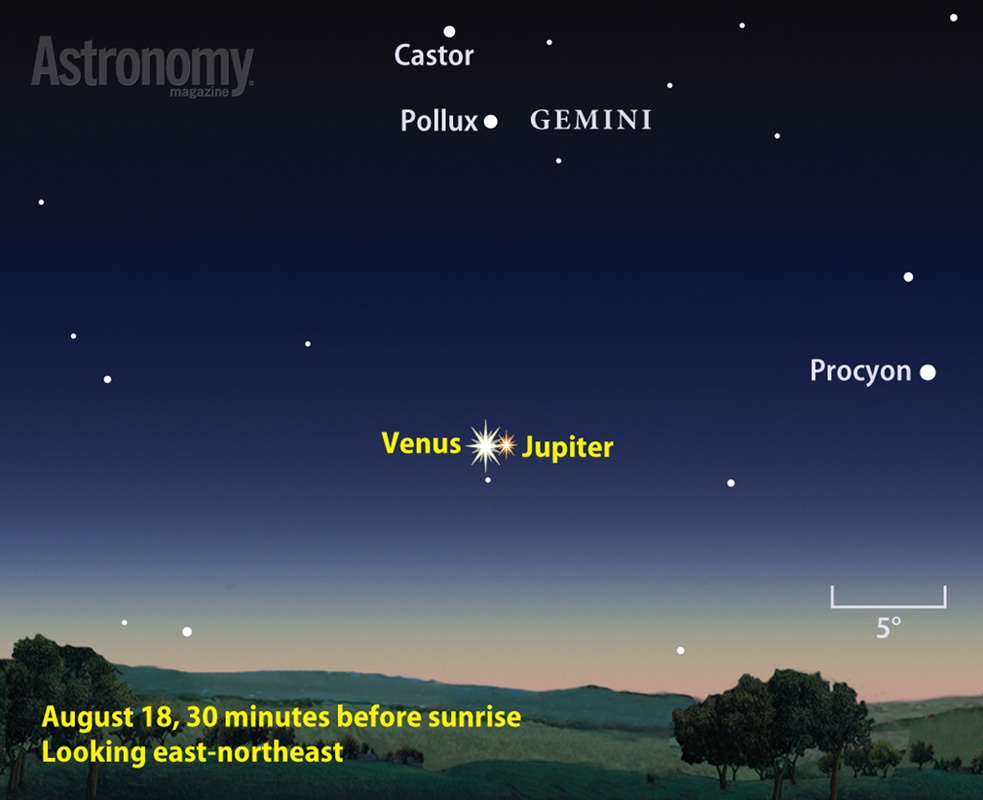 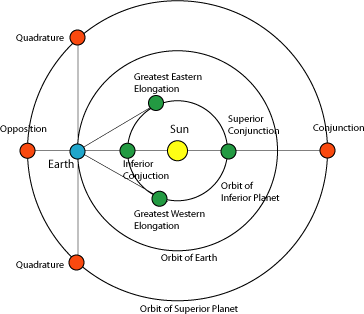 www.astronomy.com/observing/sky-events/2014/05/venus-and-jupiter-pair-up
Eclipseseclipse.gsfc.nasa.gov/OH/OH2014.html
15 Apr – Total Lunar (cloudy)
29 Apr – Annular Solar (not visible here)
9 Oct – Total Lunar
23 Oct – Partial Solar
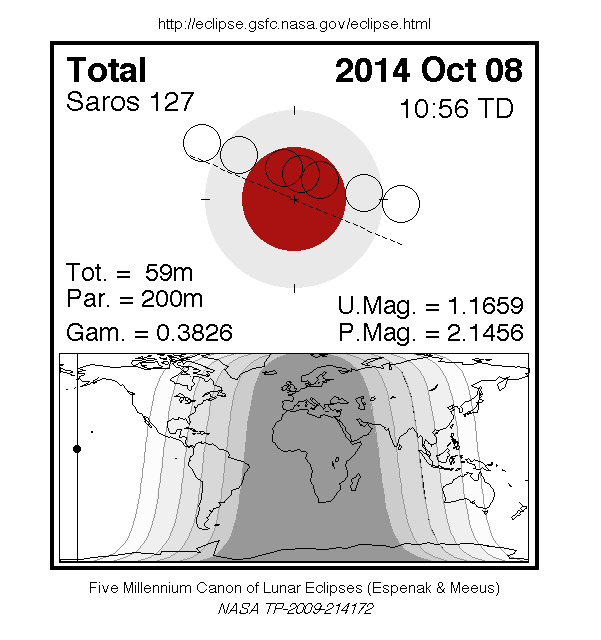 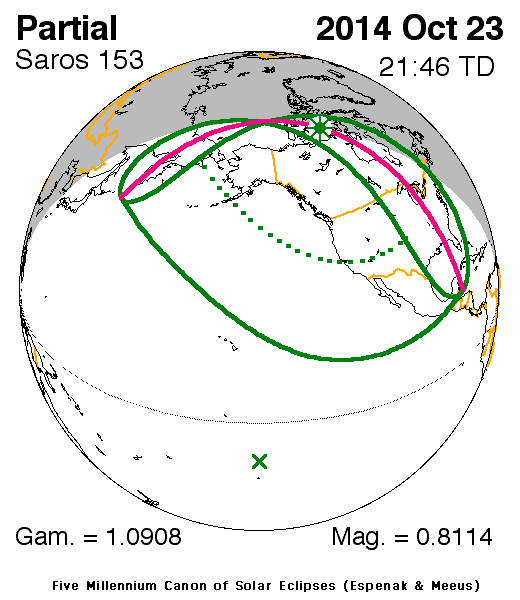 Occultations
20 Mar – Occultation of Regulus (cloudy)
26 Jun – Moon occults Mercury? (Just misses for us, happens at sunrise…)
31 Aug - The Moon occults Saturn for Africa and the eastern US (in the daytime) at ~18:59.
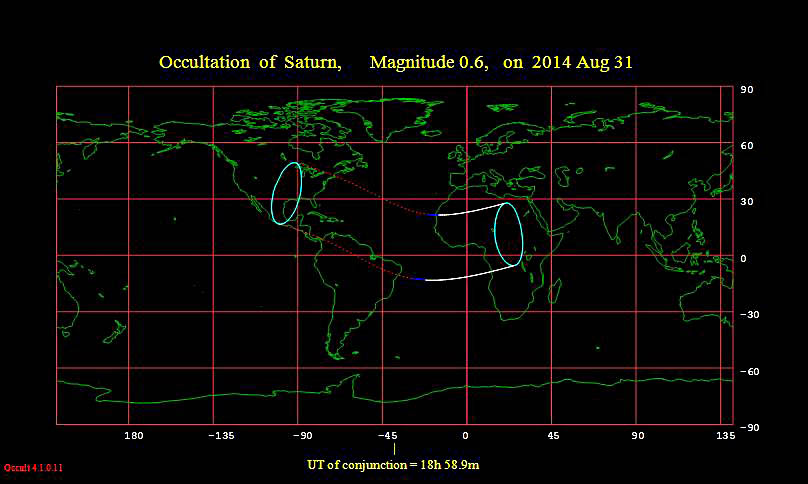 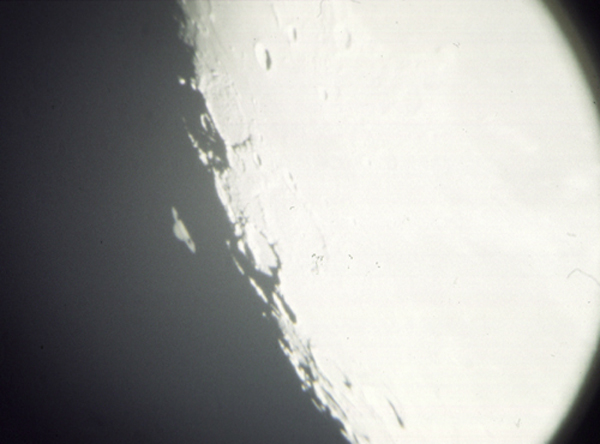 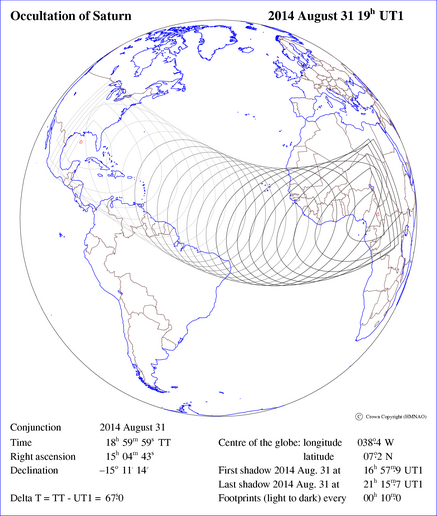 date: 11 November 1997 film: Fuji Provia exposure: 1 sec. camera setup: Minolta telescope setup: 16" f/19 Cassegrain and 26mm eyepiece  (Melton Mem. Obs.)
asa.usno.navy.mil/SecA/olist14.html
Meteor Showers
January 2, 3 - Quadrantids
April 22, 23 - Lyrids
May 5, 6 - Eta Aquarids
May 24 - Possible Meteor Storm (dud!)
July 28, 29 - Delta Aquarids
August 12, 13 - Perseids
October 8, 9 - Draconids
October 22, 23 - Orionids
November 5, 6 - Taurids
November 17, 18 - Leonids
December 22, 23 - Ursids
* Moonlight will wash out fainter meteors in these showers.
Cometswww.aerith.net/comet/weekly/current.html cometchasing.skyhound.com/
19 Oct – Comet C/2013 A1 Siding Spring  passes 7’ from Mars
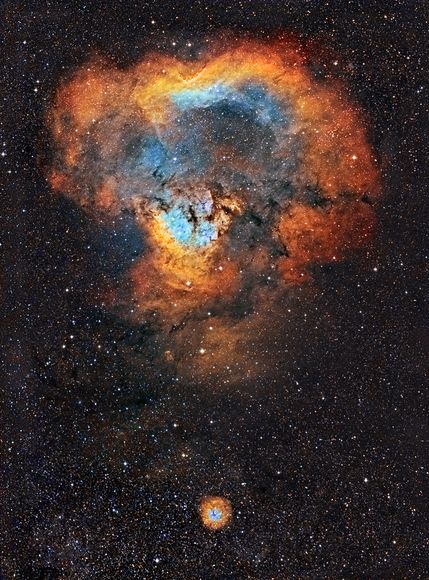 Links
eclipse.gsfc.nasa.gov/eclipse.html
www.asteroidoccultation.com/IndexAll.htm
www.lunar-occultations.com/iota/iotandx.htm
asa.usno.navy.mil/
www.amsmeteors.org/2013/12/2014-meteor-shower-list/
www.aerith.net/comet/weekly/current.html
cometchasing.skyhound.com/